Figure 1. A tanglegram computed by Dendroscope 3 for the cpDNA and ITS trees that are reported in Figure 1 of Pirie et ...
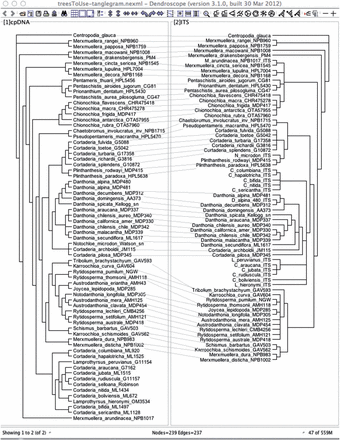 Syst Biol, Volume 61, Issue 6, December 2012, Pages 1061–1067, https://doi.org/10.1093/sysbio/sys062
The content of this slide may be subject to copyright: please see the slide notes for details.
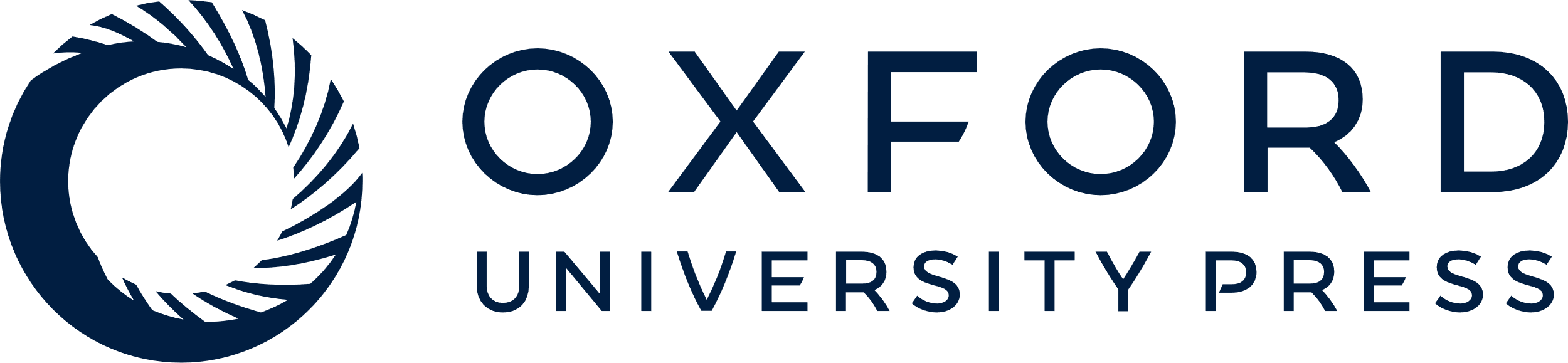 [Speaker Notes: Figure 1. A tanglegram computed by Dendroscope 3 for the cpDNA and ITS trees that are reported in Figure 1 of Pirie et al. (2009).


Unless provided in the caption above, the following copyright applies to the content of this slide: © The Author 2012. Published by Oxford University Press, on behalf of the Society of Systematic Biologists. All rights reserved. For Permissions, please email: journals.permissions@oup.com]
Figure 2. A minimum hybridization network computed by Dendroscope 3 for the cpDNA and ITS trees that are reported in ...
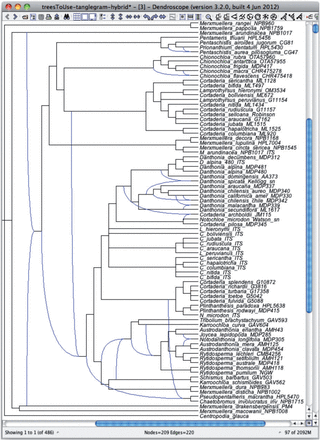 Syst Biol, Volume 61, Issue 6, December 2012, Pages 1061–1067, https://doi.org/10.1093/sysbio/sys062
The content of this slide may be subject to copyright: please see the slide notes for details.
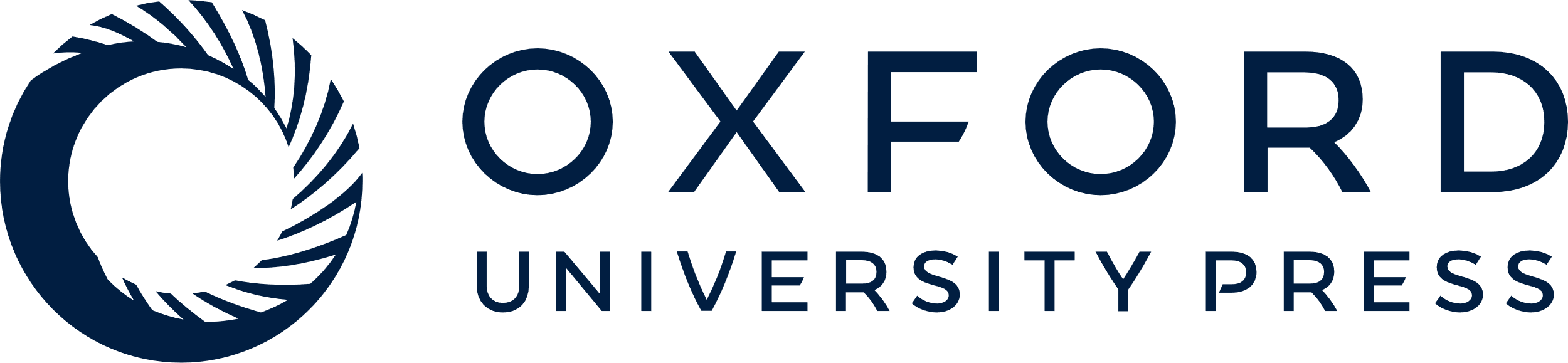 [Speaker Notes: Figure 2. A minimum hybridization network computed by Dendroscope 3 for the cpDNA and ITS trees that are reported in Figure 1 of Pirie et al. (2009). It has 12 reticulations and is one of 486 networks calculated by the program.


Unless provided in the caption above, the following copyright applies to the content of this slide: © The Author 2012. Published by Oxford University Press, on behalf of the Society of Systematic Biologists. All rights reserved. For Permissions, please email: journals.permissions@oup.com]
Figure 3. A hybridization network computed from the 2 simplified trees that were used as input for Figure 3(b) of Pirie ...
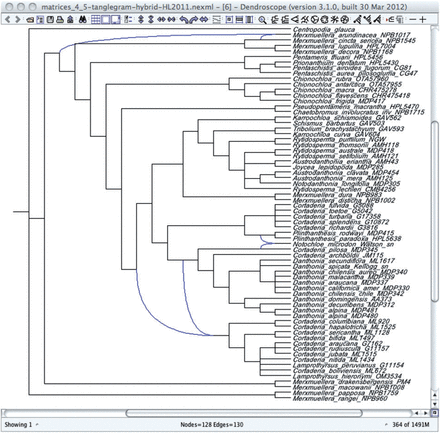 Syst Biol, Volume 61, Issue 6, December 2012, Pages 1061–1067, https://doi.org/10.1093/sysbio/sys062
The content of this slide may be subject to copyright: please see the slide notes for details.
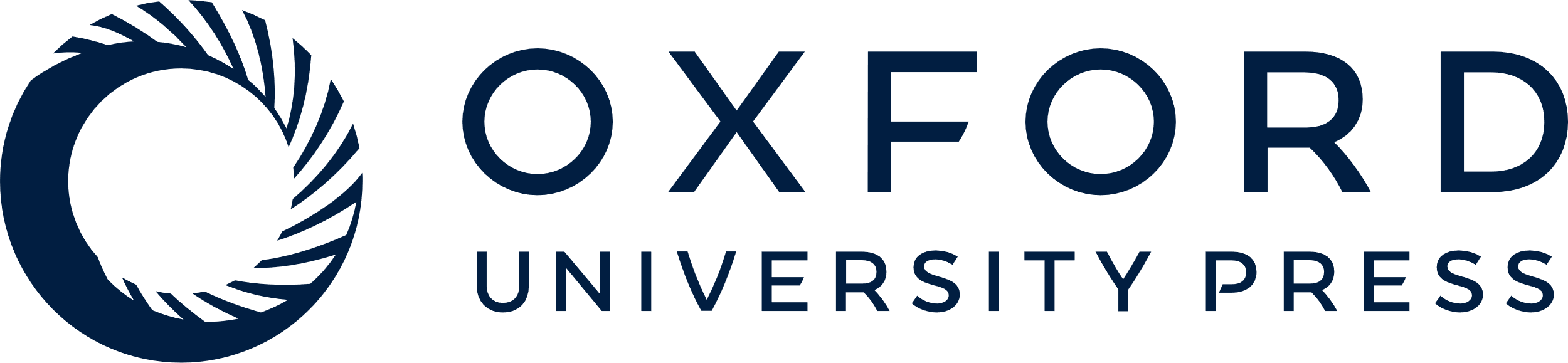 [Speaker Notes: Figure 3. A hybridization network computed from the 2 simplified trees that were used as input for Figure 3(b) of Pirie et al. (2009).


Unless provided in the caption above, the following copyright applies to the content of this slide: © The Author 2012. Published by Oxford University Press, on behalf of the Society of Systematic Biologists. All rights reserved. For Permissions, please email: journals.permissions@oup.com]